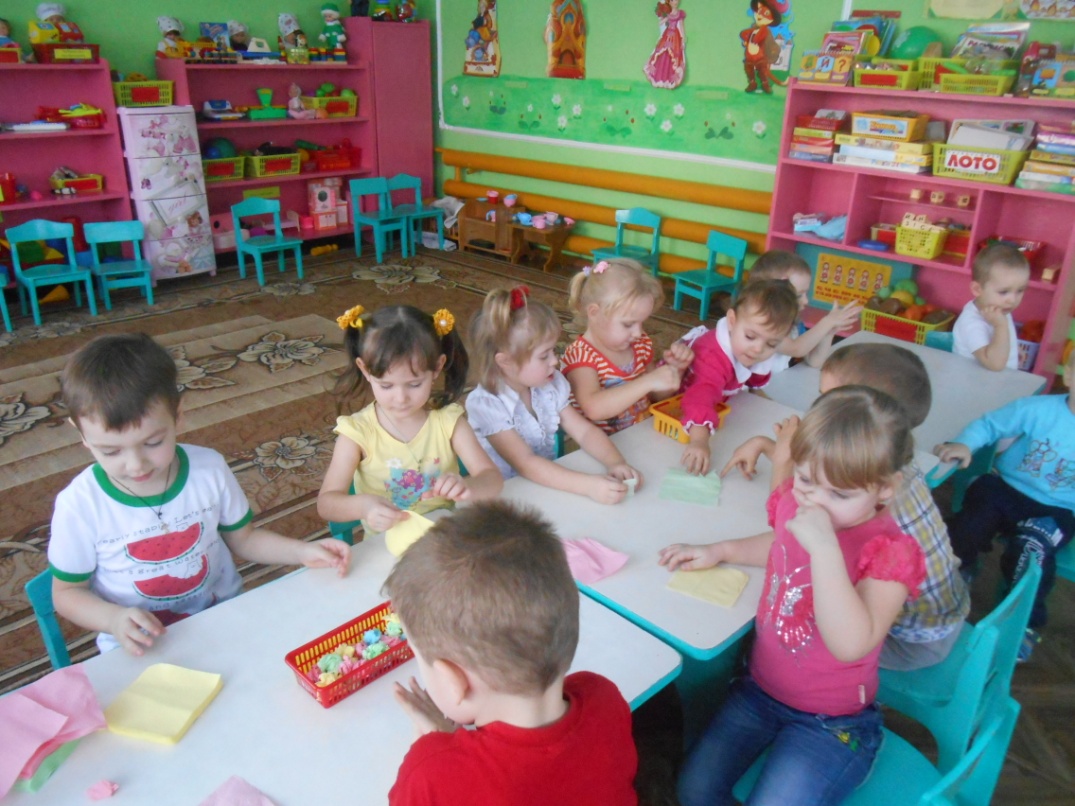 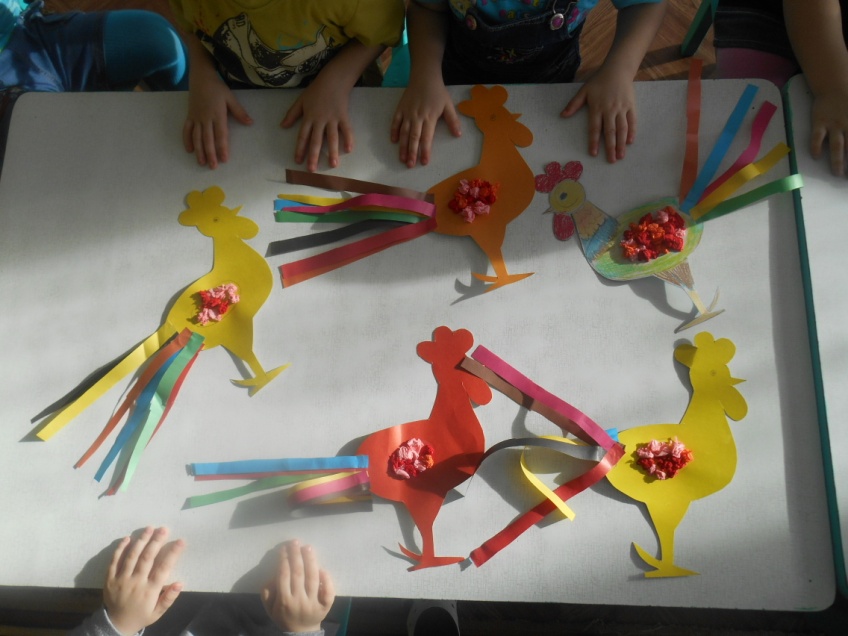 Мы старались -посмотрите!
Воспитатели:
Панферова Л.В.
Уварцева Т.А.
Совместная  деятельность на 
занятиях по художественному творчеству  
в первой разновозрастной группе.
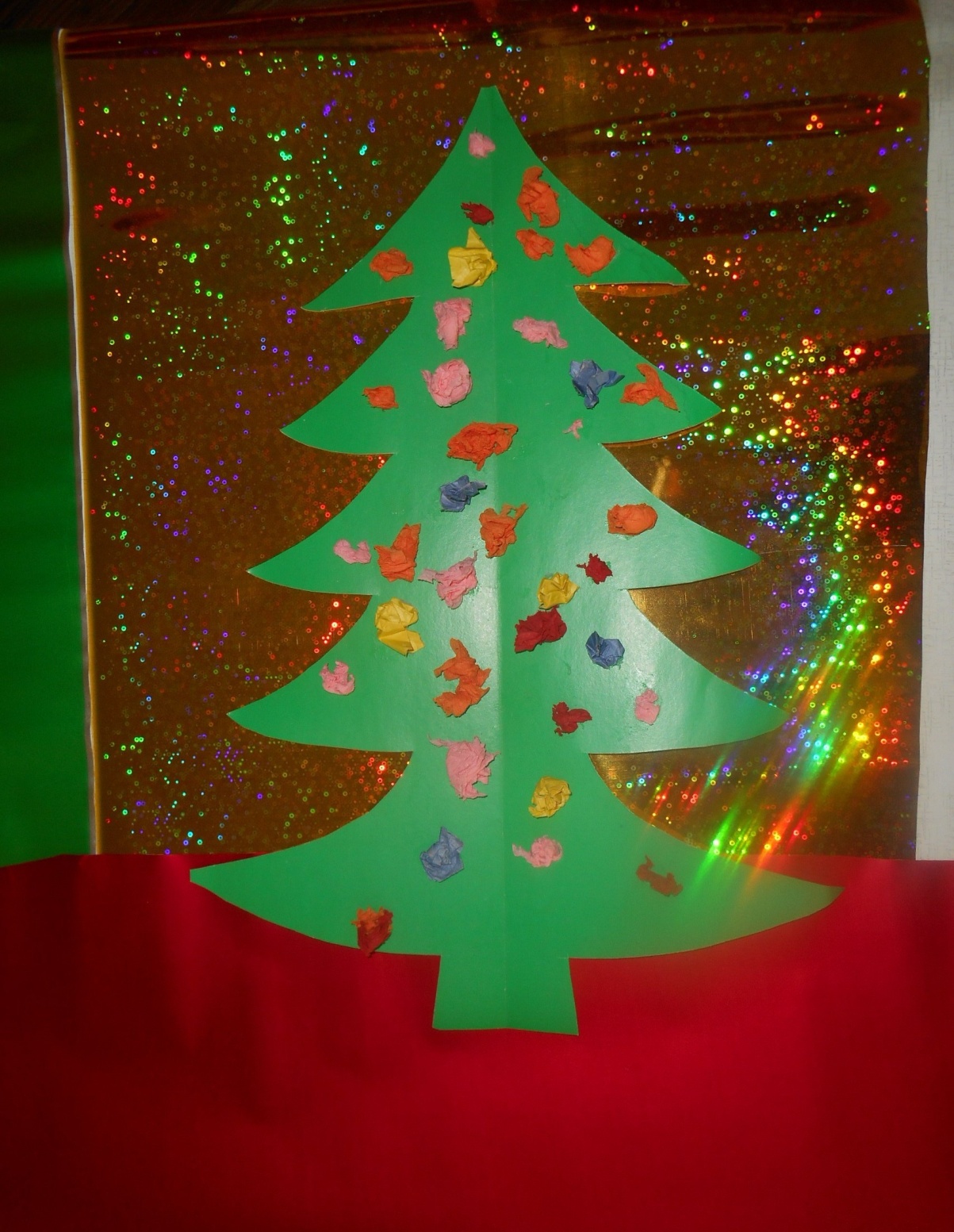 Наша ёлка велика,
Наша ёлка высока-
Выше папы, выше мамы,
Достаёт до потолка.
Коллективная работа детей
из цветного картона и  бумажных салфеток.
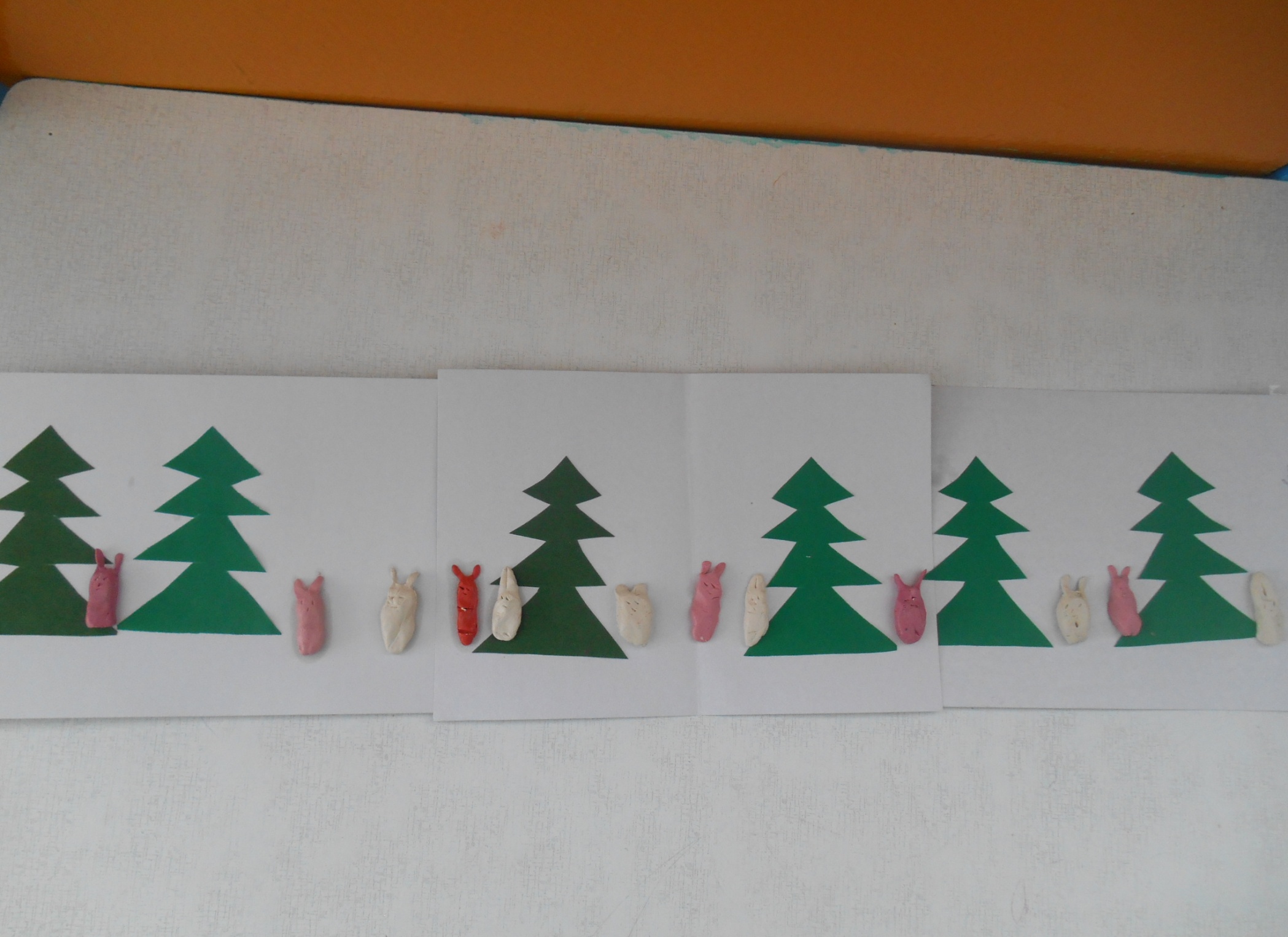 «Кто под ёлкой скачет?»
Панорама зимнего леса (аппликация) выполнена заранее воспитателем. 
По ходу занятия дети учатся лепить зайчика, передавать его характерные признаки: длинные ушки, короткий хвостик.
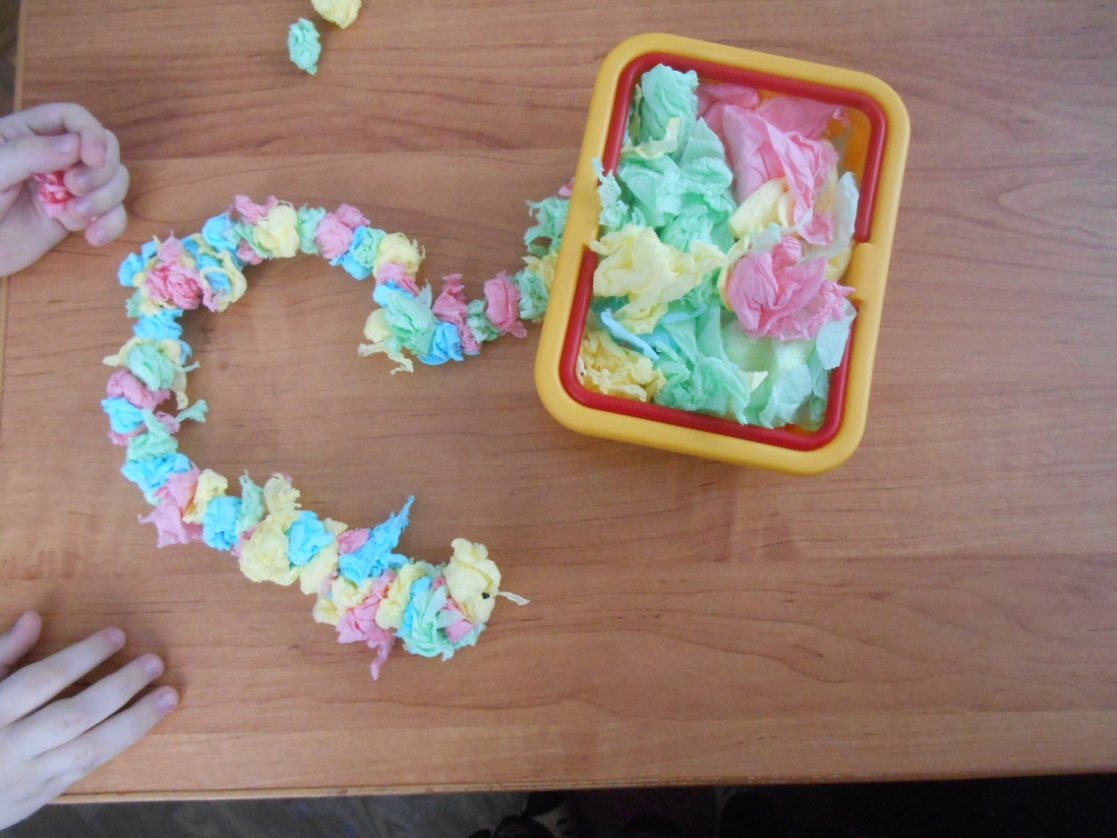 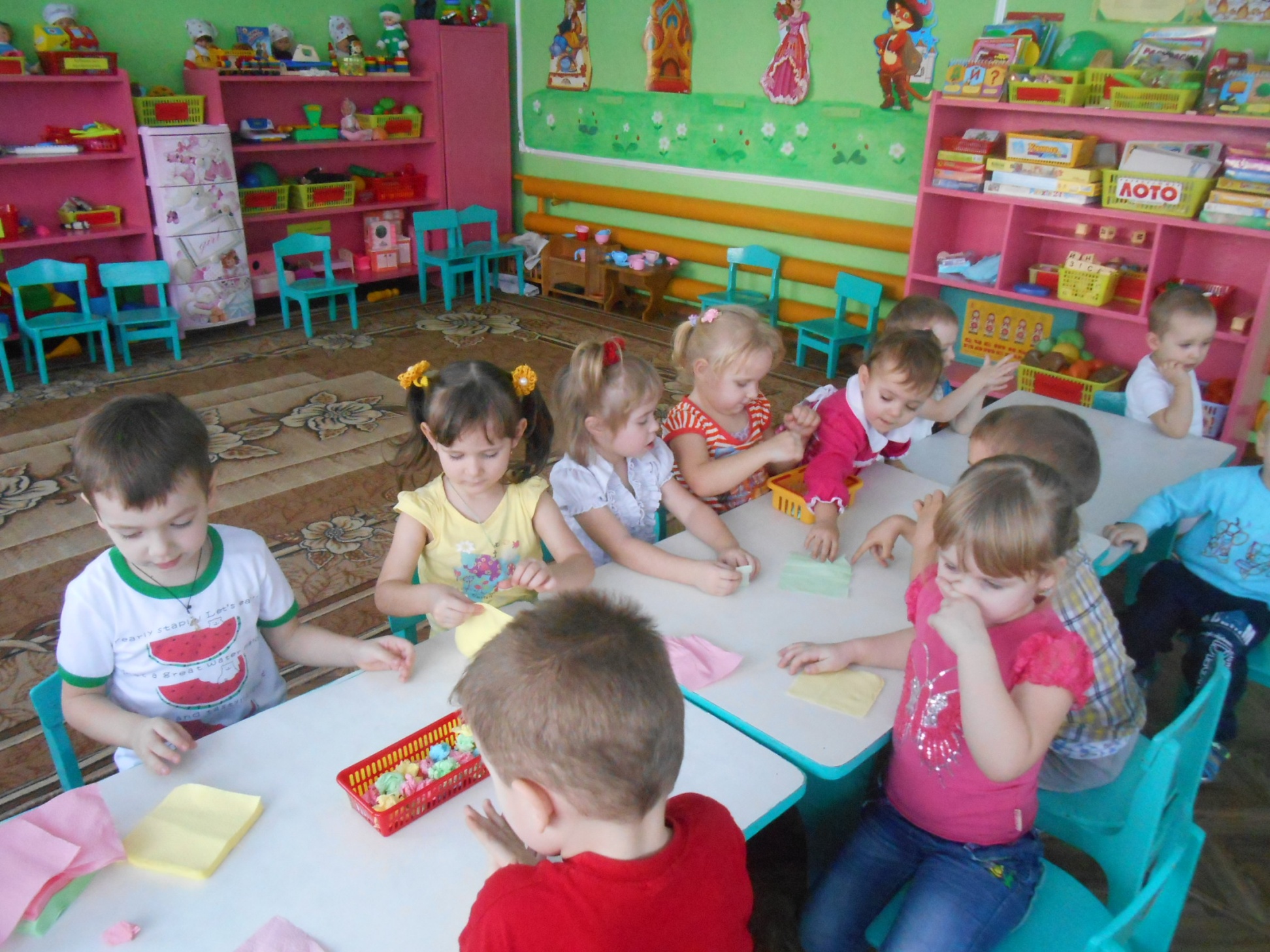 Бусы из цветных комочков
Из цветных салфеток дети скатывали комочки (бусины).

Цель данного занятия- научить детей сминать пальцами лист мягкой
бумаги в тугой комок, воспитывать желание делать украшение для новогодней ёлки, проявлять аккуратность и старание в работе.
Художественная композиция к сказке 
«Заюшкина избушка»
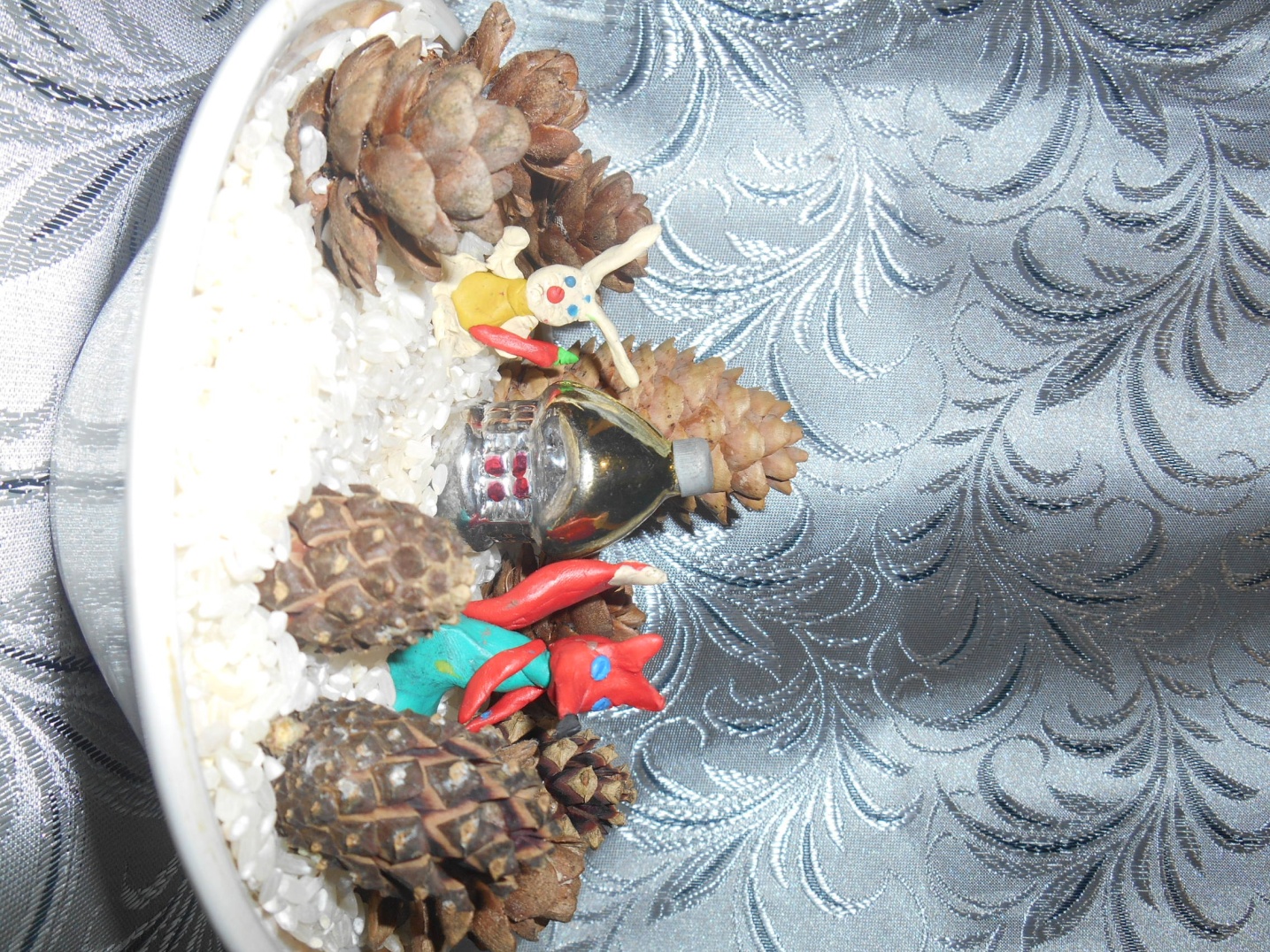 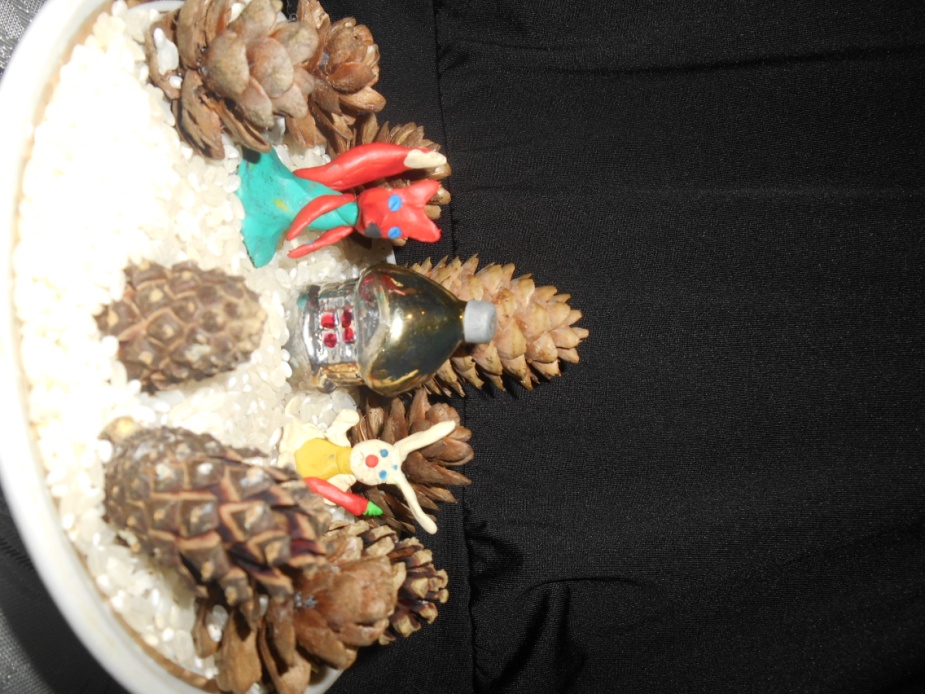 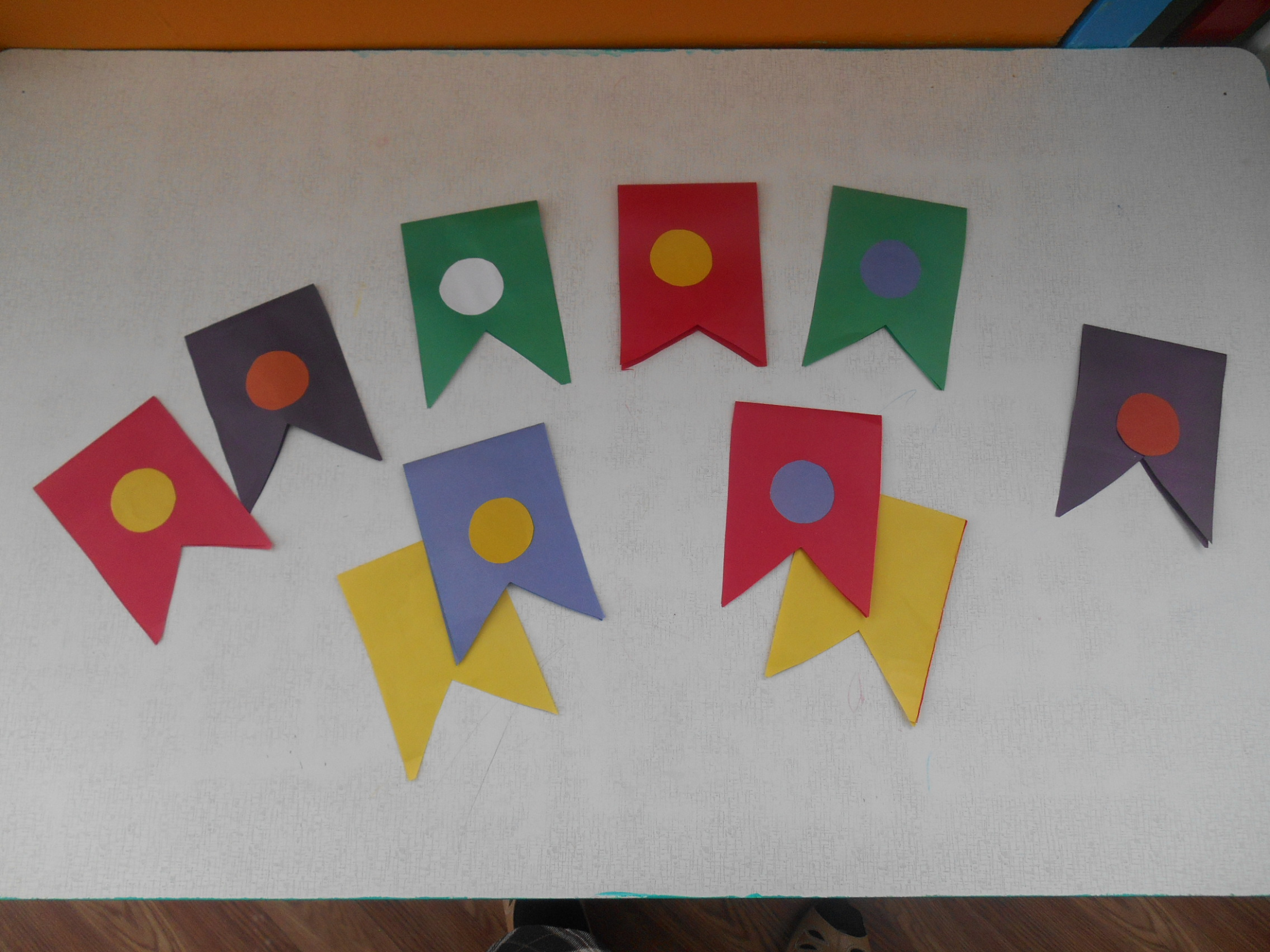 Разноцветные флажки для ёлки.
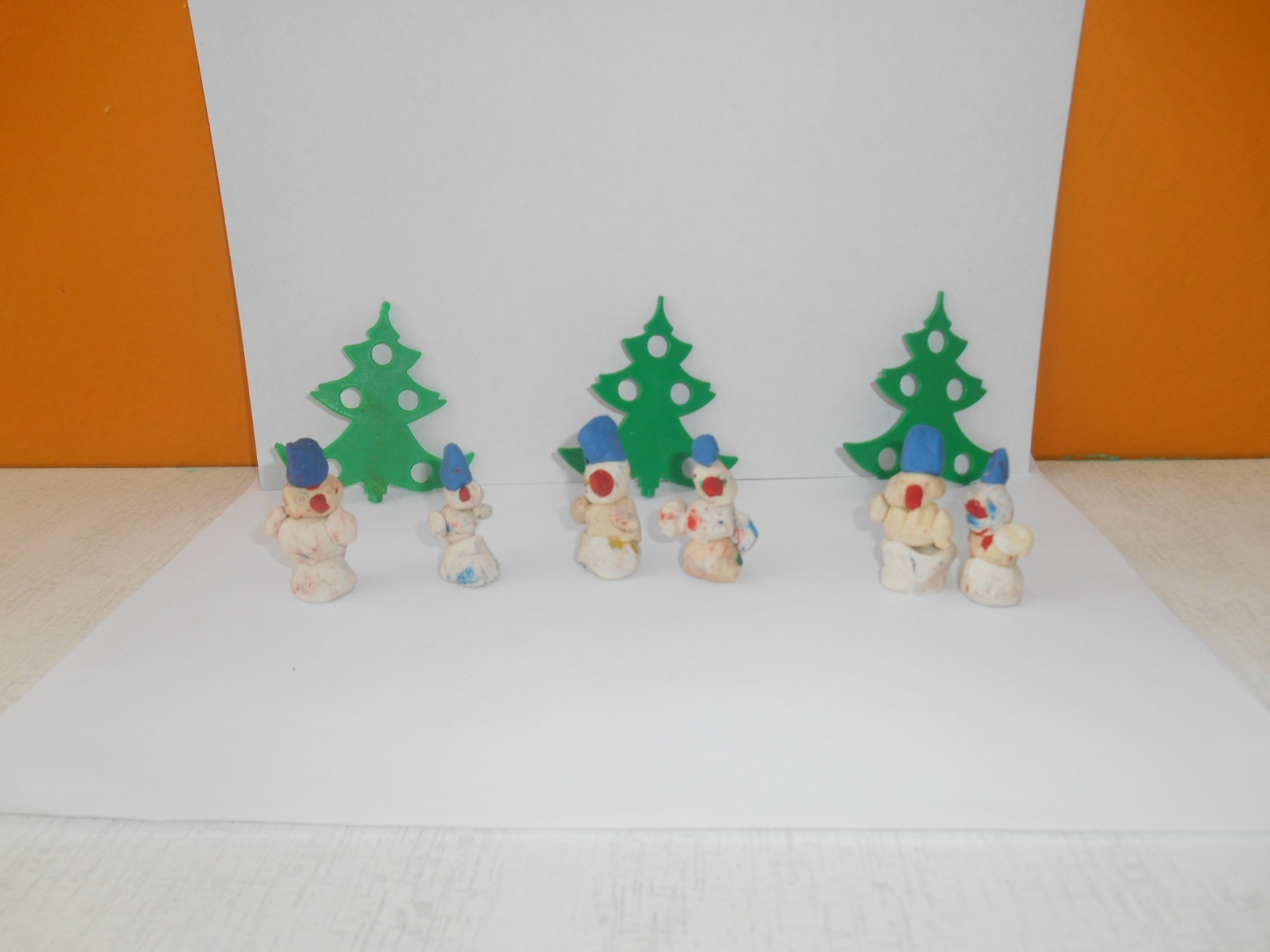 Снеговики из пластилина.
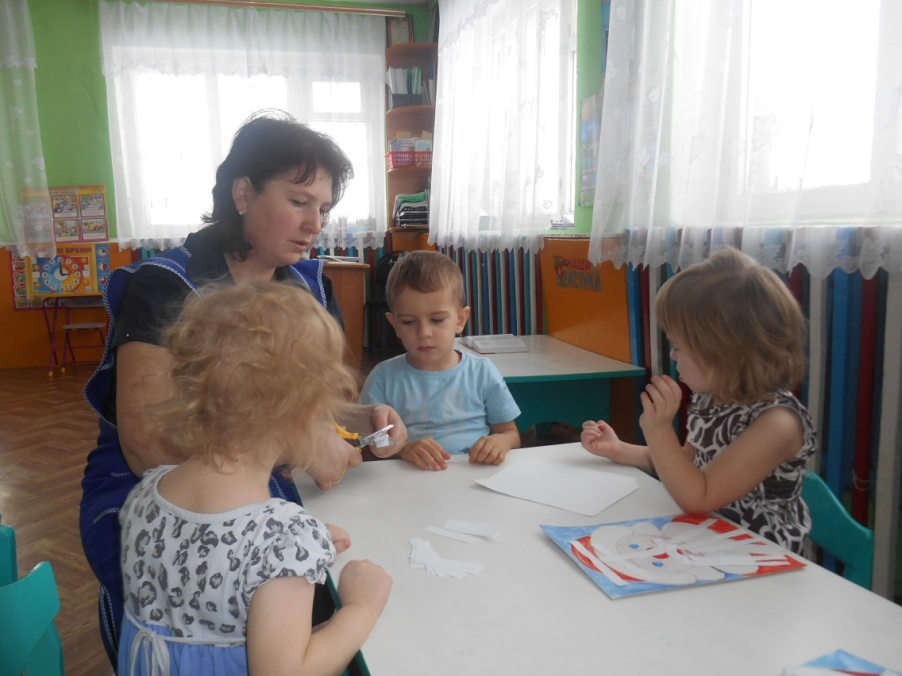 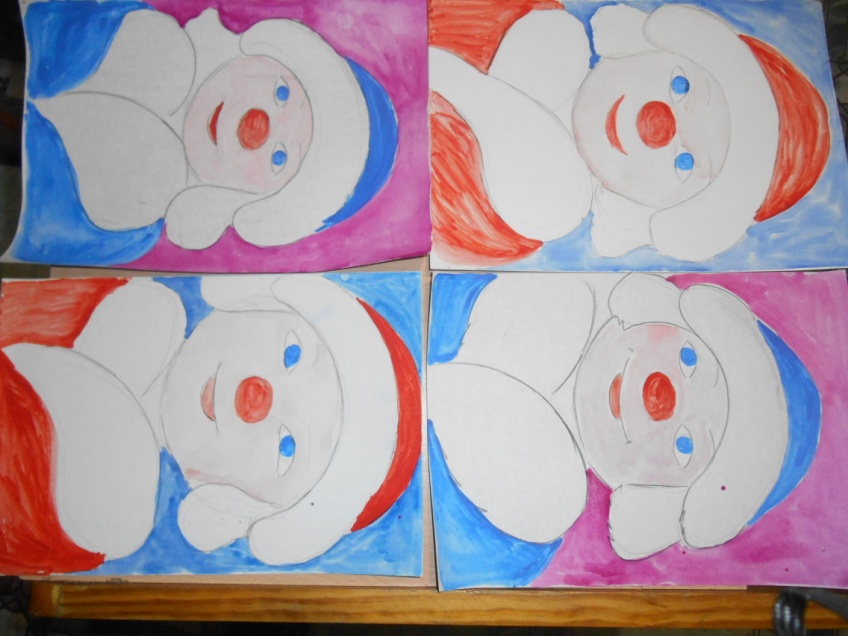 Портрет 
Деда  Мороза
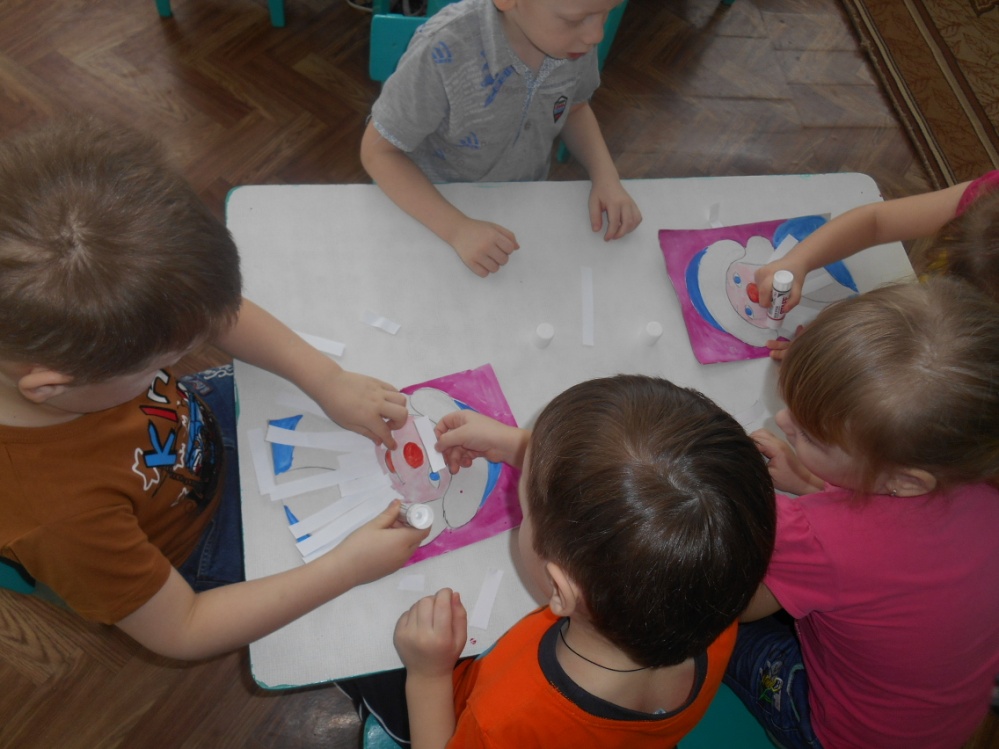 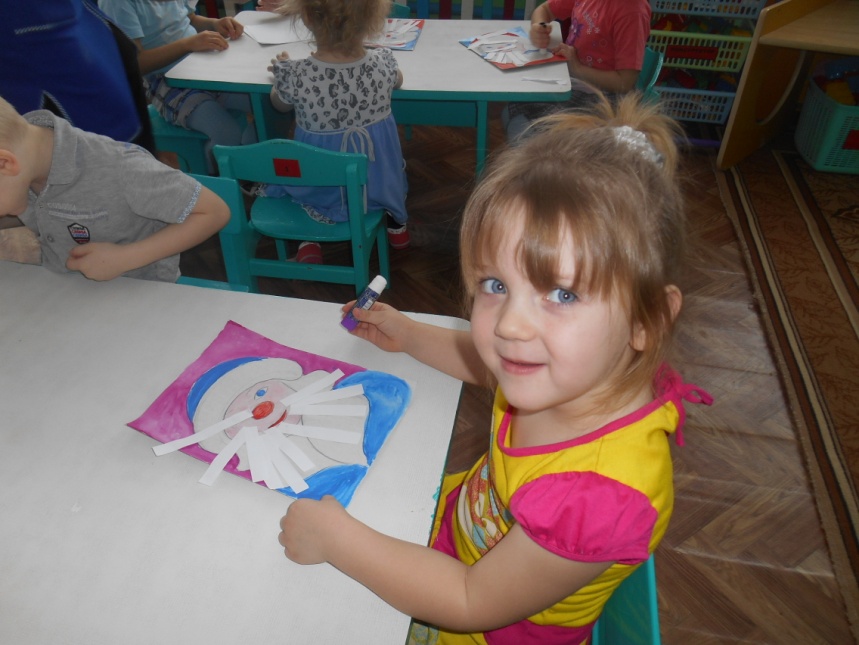 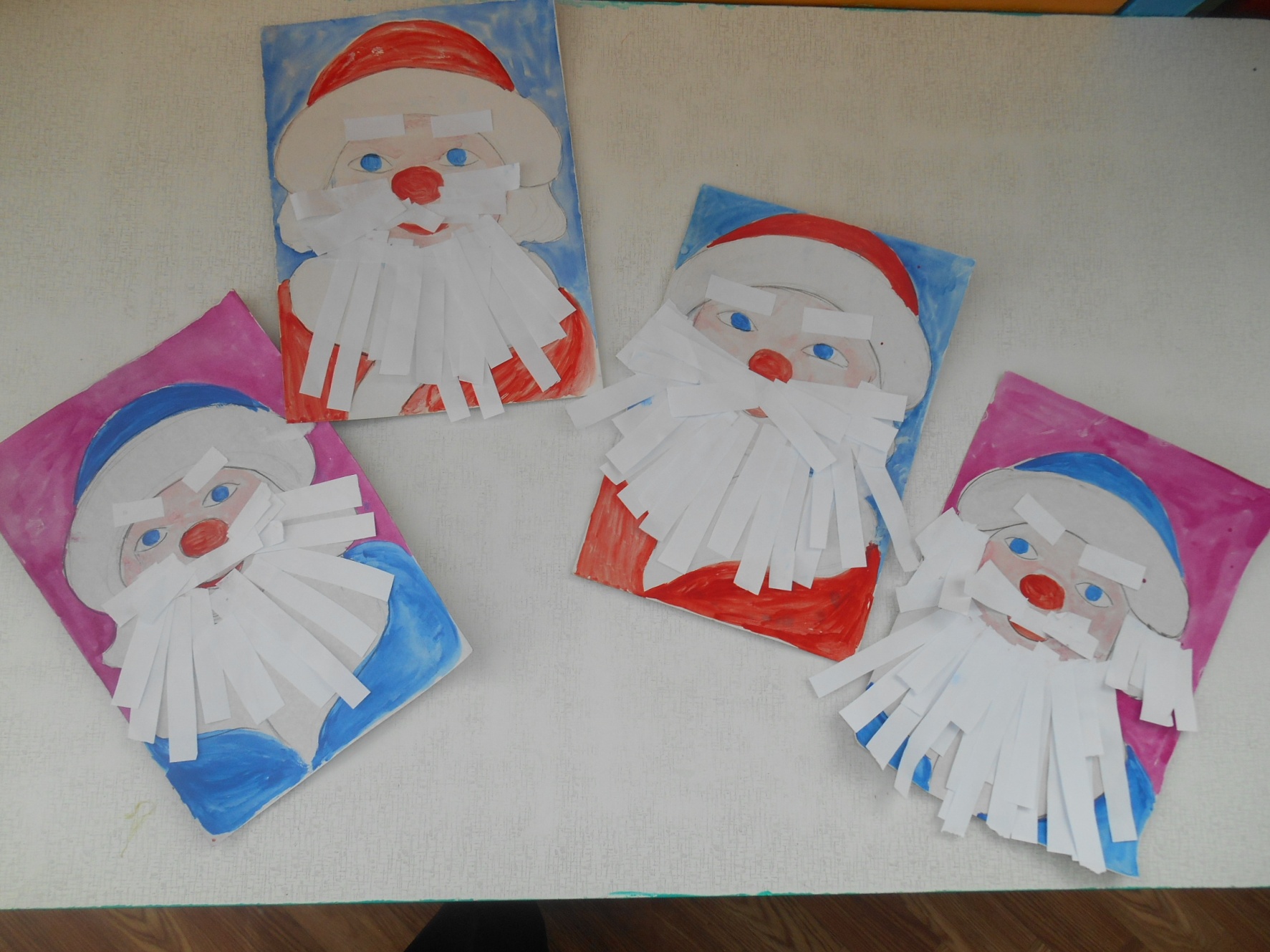 Посмотрите, Дед Мороз
Празднично одетый.
Он подарки нам принёс:
Пряники, конфеты!
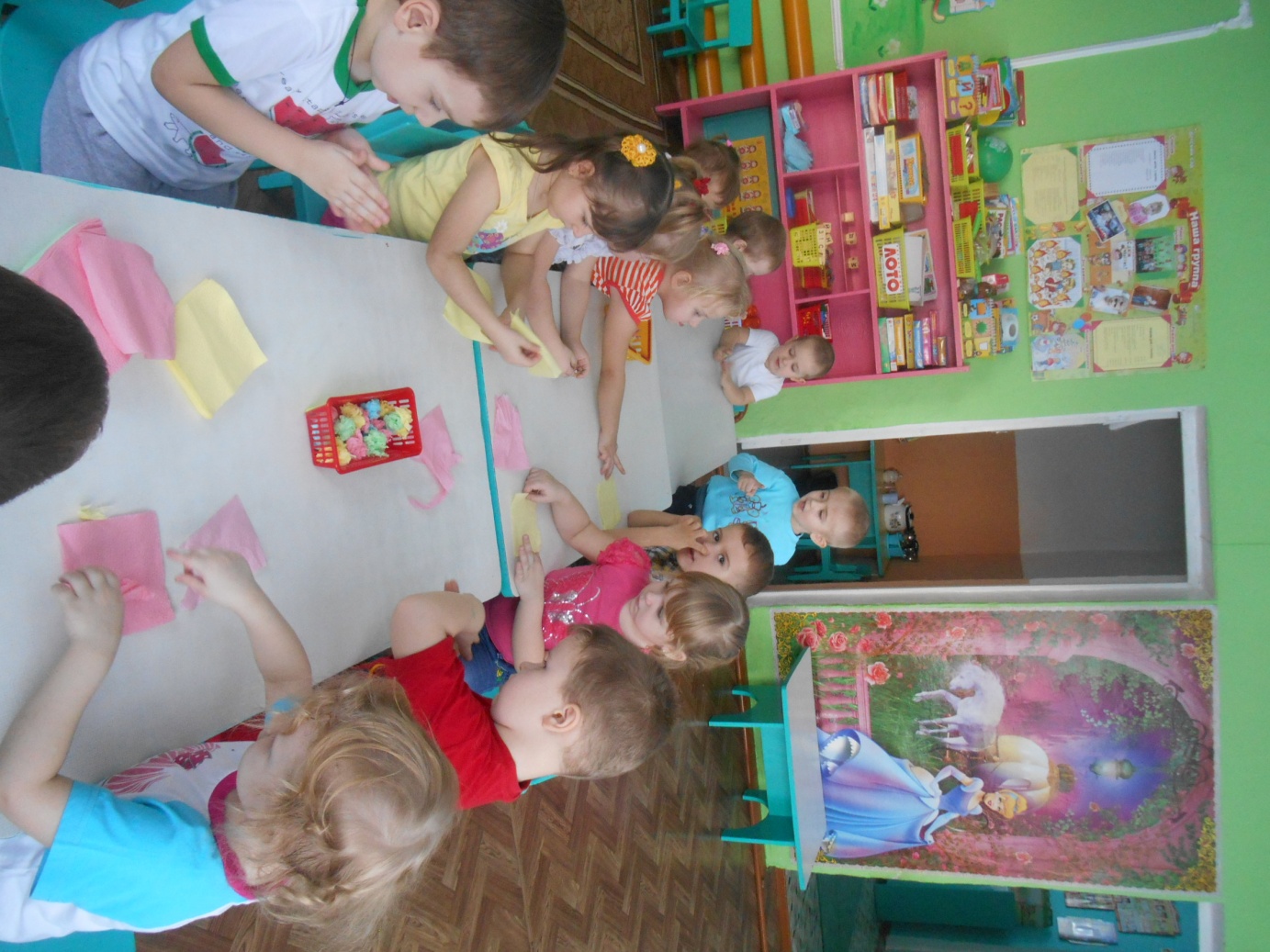 Занятия художественным творчеством являются одним из важнейших средств воспитания дошкольника. Они развивают эстетическое восприятие, эстетические чувства, творческое воображение, формируют образные представления.
Во время совместной работы дети учатся общаться и с друг другом и со взрослыми, согласовывать свои действия с действиями сверстников и воспитателя. А самое главное-
такие занятия приносят радость от проделанной общей работы.